Metodický pokyn
Hra je určená pro dvě družstva nebo dva žáky – červené x modré
Po kliknutí na tlačítko s číslicí se zobrazí otázka, s otázkou se zároveň zobrazí napovídající písmeno správné odpovědi. 
Po kliknutí na tlačítko „odpověď“ se zobrazí správná odpověď. 
Kliknutím na domeček se vrátíte zpět k základnímu trojúhelníku. 
Po návratu zpět se tlačítko automaticky zbarví šedě. 
Při špatné odpovědi necháváme políčko šedé. 
Při správné odpovědi klikneme opět na políčko – jednou nebo dvakrát – podle požadované barvy /jedno kliknutí barva červená, dvě kliknutí barva modrá/
Družstvo si může vybrat i šedé políčko - při výběru šedého políčka zadává vyučující náhradní otázku. 

Cílem hry je spojit 3 strany trojúhelníku.
1
1
1
1
2
2
2
3
3
3
2
3
4
5
5
5
4
4
4
5
6
6
6
6
9
9
7
7
7
7
8
8
8
8
9
9
10
10
10
10
11
11
11
11
12
12
12
12
13
13
13
14
14
14
14
15
13
15
15
15
17
17
19
19
20
18
17
18
20
19
21
16
16
16
17
18
19
20
16
18
20
21
21
21
25
25
22
25
26
26
26
28
28
22
22
22
23
23
23
24
24
24
25
26
27
28
28
23
27
27
24
27
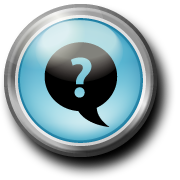 ICFB
1
Nemůžu najít banku.
I can‘t find the bank.
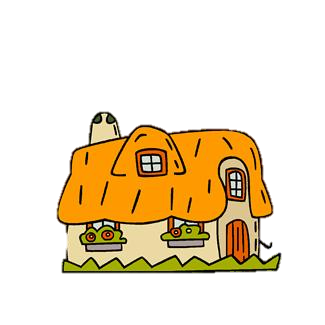 Měřím čas
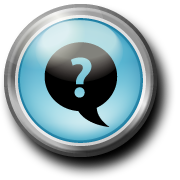 WIM
2
Kde je muzeum?
Where is the museum?
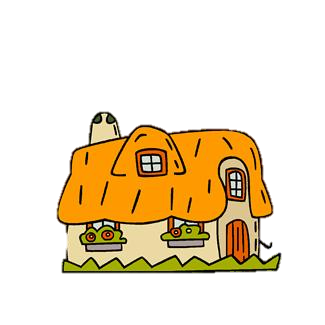 Měřím čas
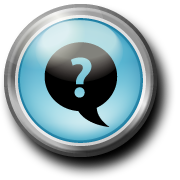 EM
3
Promiňte,…
Excuse me,…
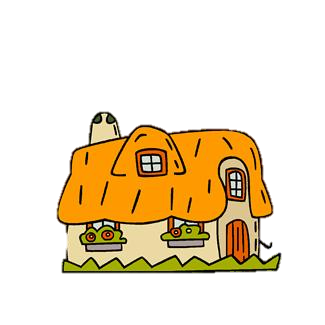 Měřím čas
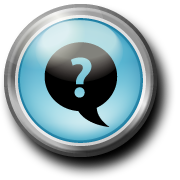 WIB
4
Kde je knihkupectví?
Where is the bookshop?
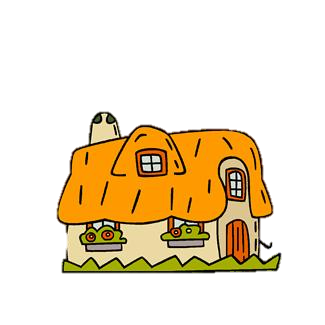 Měřím čas
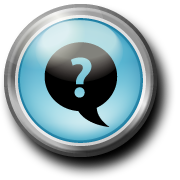 ILFS
5
Hledám nádraží.
I‘m looking for the station.
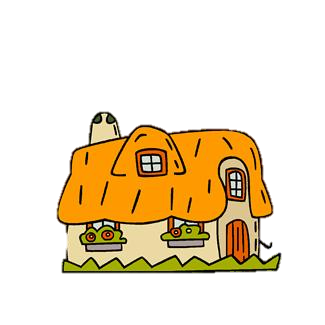 Měřím čas
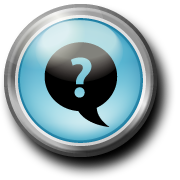 WCIGM
6
Kde mohu dostat mapu?
Where can I get a map?
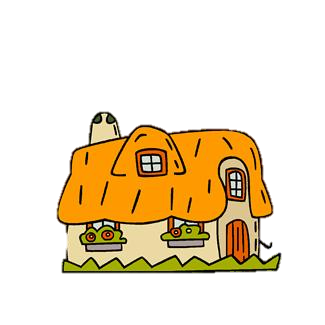 Měřím čas
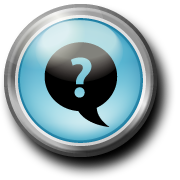 IOS
7
Jsem na náměstí.
I‘m in the square.
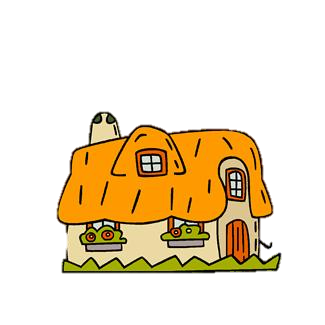 Měřím čas
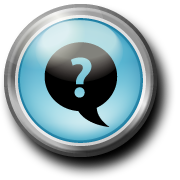 WITT
8
Kde jsou toalety?
Where is the toilet?
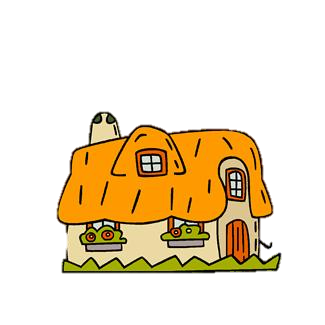 Měřím čas
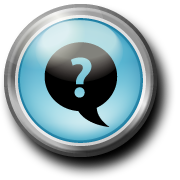 WCIGS
9
Kde dostanu dopisní známky?
Where can I get stamps?
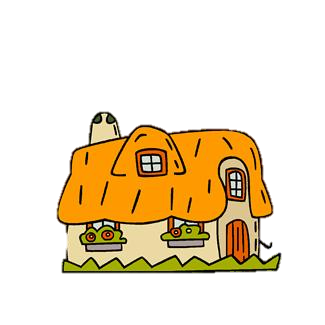 Měřím čas
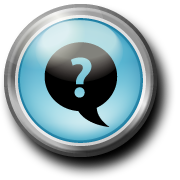 CIOS
10
Kino je naproti škole.
The cinema is opposite the school.
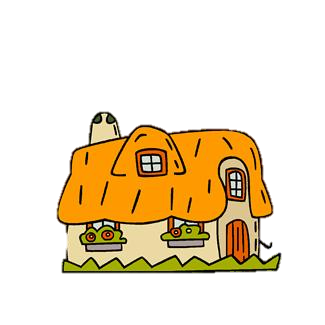 Měřím čas
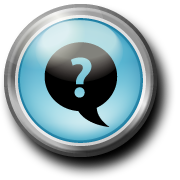 ILFH
11
Hledám nemocnici.
I‘m looking for the hospital.
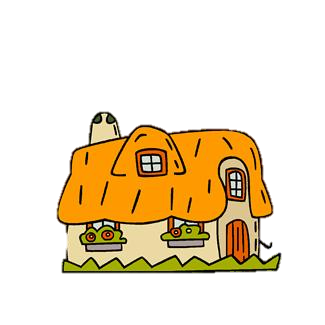 Měřím čas
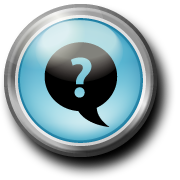 BIIC
12
Zvon je v kostele.
The bell is in the church.
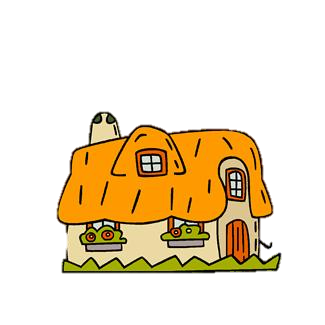 Měřím čas
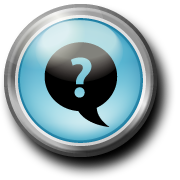 GOTPO
13
Pokračuj k poště.
Go on to the post office.
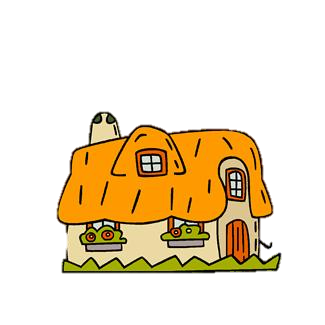 Měřím čas
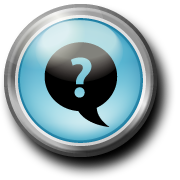 WTC
14
Jdi na roh.
Walk to the corner.
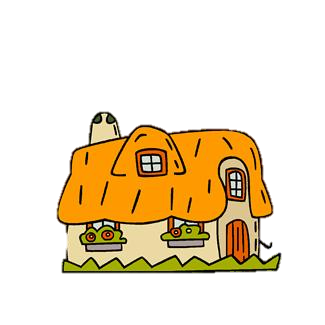 Měřím čas
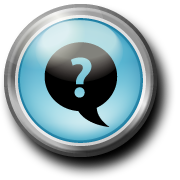 CYHM
15
Můžete mi pomoci?
Can you help me?
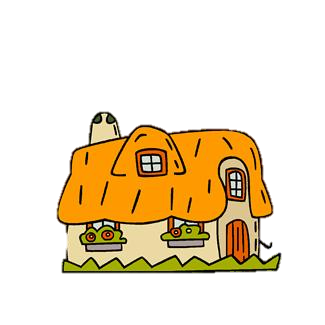 Měřím čas
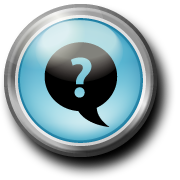 CINTS
16
Kavárna je vedle školy.
The café is next to the school.
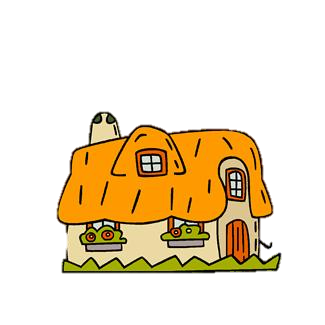 Měřím čas
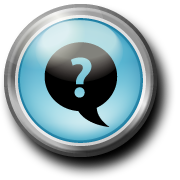 TIHNTPOOL
17
Vedle pošty nalevo je hotel.
There is a hotel next to the post office on the left.
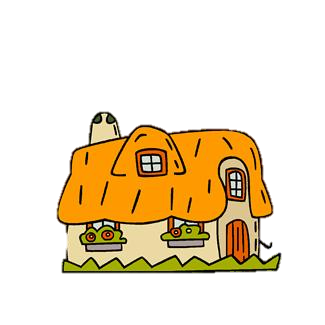 Měřím čas
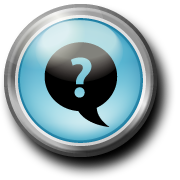 TSIBRAM
18
Hračkárna je mezi restaurací a muzeem.
The toy shop is between the restaurant and the museum.
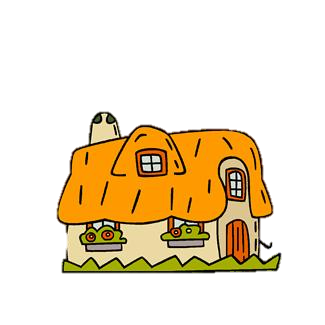 Měřím čas
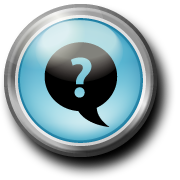 TTR
19
Zatoč doprava.
Turn to the right.
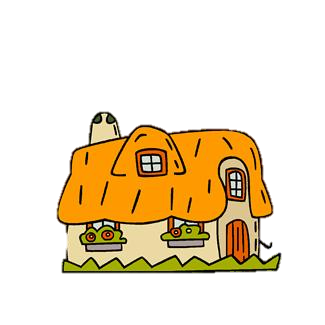 Měřím čas
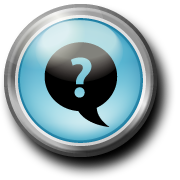 TISIP
20
V parku je klouzačka.
There is a slide in the park.
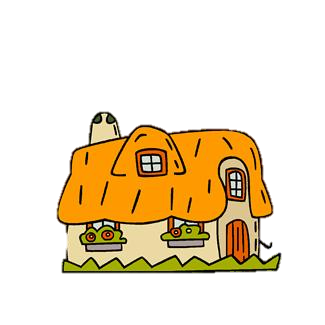 Měřím čas
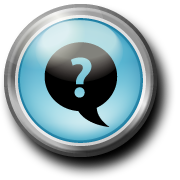 WIS
21
Kde je škola?
Where is the school?
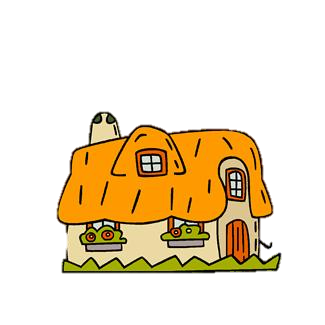 Měřím čas
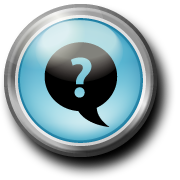 CIHY
22
Mohu vám pomoci?
Can I help you?
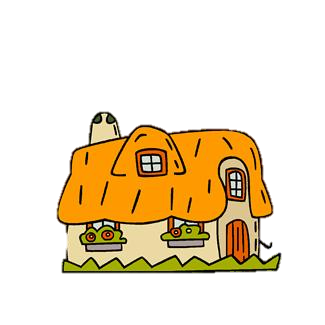 Měřím čas
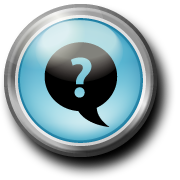 EMWIH
23
Promiňte, kde je hotel?
Excuse me, where is the hotel?
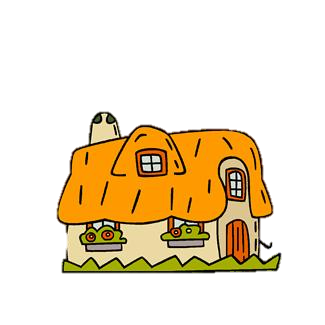 Měřím čas
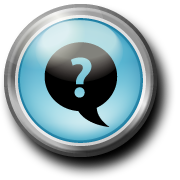 BIIS
24
Banka je na náměstí.
The bank is in the square.
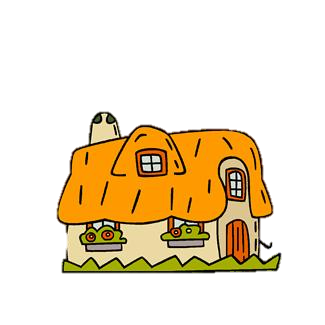 Měřím čas
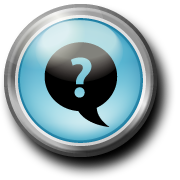 YCGMAS
25
Mléko dostanete v supermarketu.
You can get milk at the supermarket.
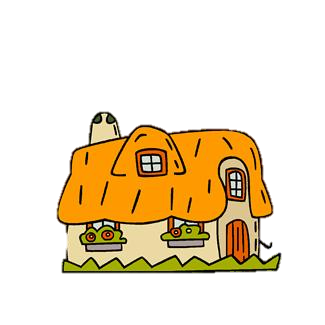 Měřím čas
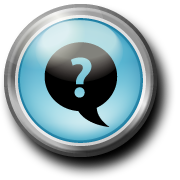 TIAS
26
Toalety jsou na nádraží.
The toilet is at the station.
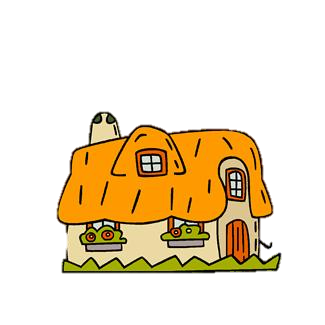 Měřím čas
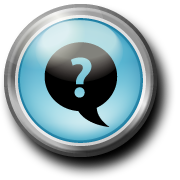 TACIS
27
Na ulici jsou auta.
There are cars in the street.
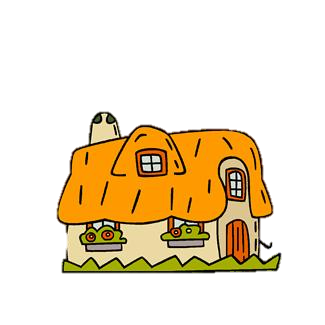 Měřím čas
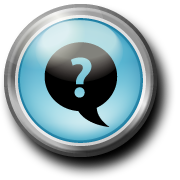 ILFC
28
Hledám kavárnu.
I‘m looking for the café.
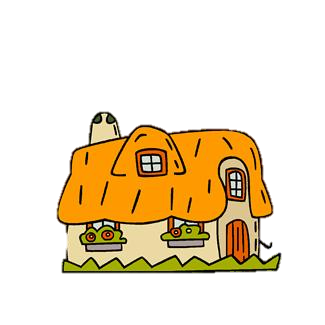 Měřím čas
Použité zdroje:

Všechny obrázky čerpány :  http://office.Microsoft.Com